ECEN 615, Fall 2023Methods of Electric Power System Analysis
Class 4: Power Flow
Prof. Adam Birchfield
Dept. of Electrical and Computer Engineering
Texas A&M University
abirchfield@tamu.edu
Solution to Practice Problem 1
Solution to Practice Problem 2
a. 


b.



c. Vgen = 0.978∠0, Ztx1 = j0.0526, Zline = 0.0158 + j0.0420, Yline = j0.0381, Ztx2 = j0.0525, Sload = 0.18 +j0.04

d.
Power Flow Bus Types
Newton-Raphson Power Flow Procedure
Solution to Practice Problem 3
More Practice Problems
Textbook “Power System Analysis and Design” by Glover/Overbye/Sarma
ECEN 460 Quizzes/Exams/Homework
https://birchfield.engr.tamu.edu/460s23/
Fractals!
C.L DeMarco and T.J. Overbye, “Low Voltage Power Flow Solutions and Their Role in Exit Time Bases Security Measures for Voltage Collapse,” Proc. 27th IEEE CDC, December 1988
J.S. Thorp, S.A. Naqavi, “Load-Flow Fractals Draw Clues to Erratic Behavior,” IEEE Computer Applications in Power, January 1997
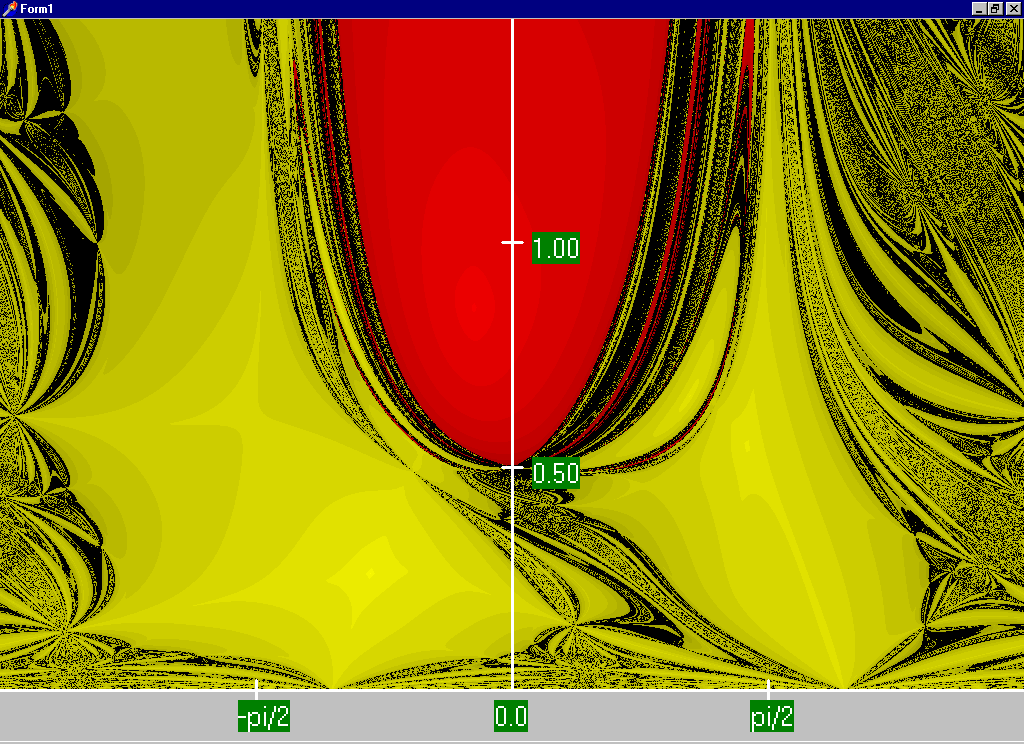 Red region converges to the high voltage solution, while the yellow region converges to the low voltage solution
T2
800 MVA
345/15 kV
T1
1
5
4
3
520 MVA
Line 3   345 kV
50 mi
400 MVA
15 kV
800 MVA
15 kV
400 MVA
15/345 kV
345 kV 100 mi
40 Mvar
80 MW
345 kV 200 mi
Line 2
Line 1
2
280 Mvar
800 MW
The N-R Power Flow: 5-bus Example
Single-line diagram
The N-R Power Flow: 5-bus Example
Table 1. 
Bus input 
data
Table 2.
 Line input data
The N-R Power Flow: 5-bus Example
Table 3. 
Transformer
 input data
Table 4. Input data 
and unknowns
Time to Close the Hood: Let the Computer Do the Math! (Ybus Shown)
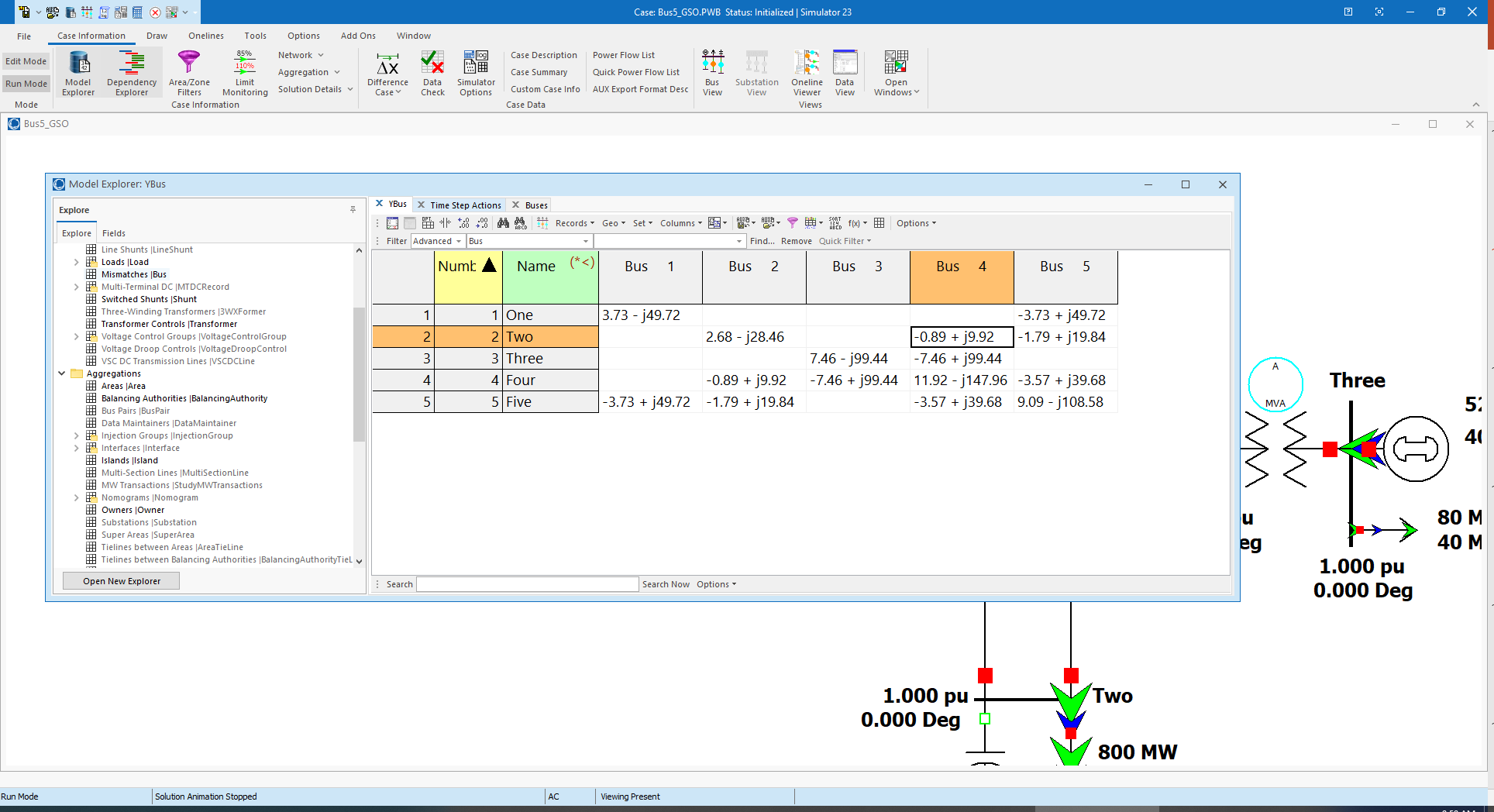 Ybus Details
Elements of Ybus connected to bus 2
Here Are the Initial Bus Mismatches
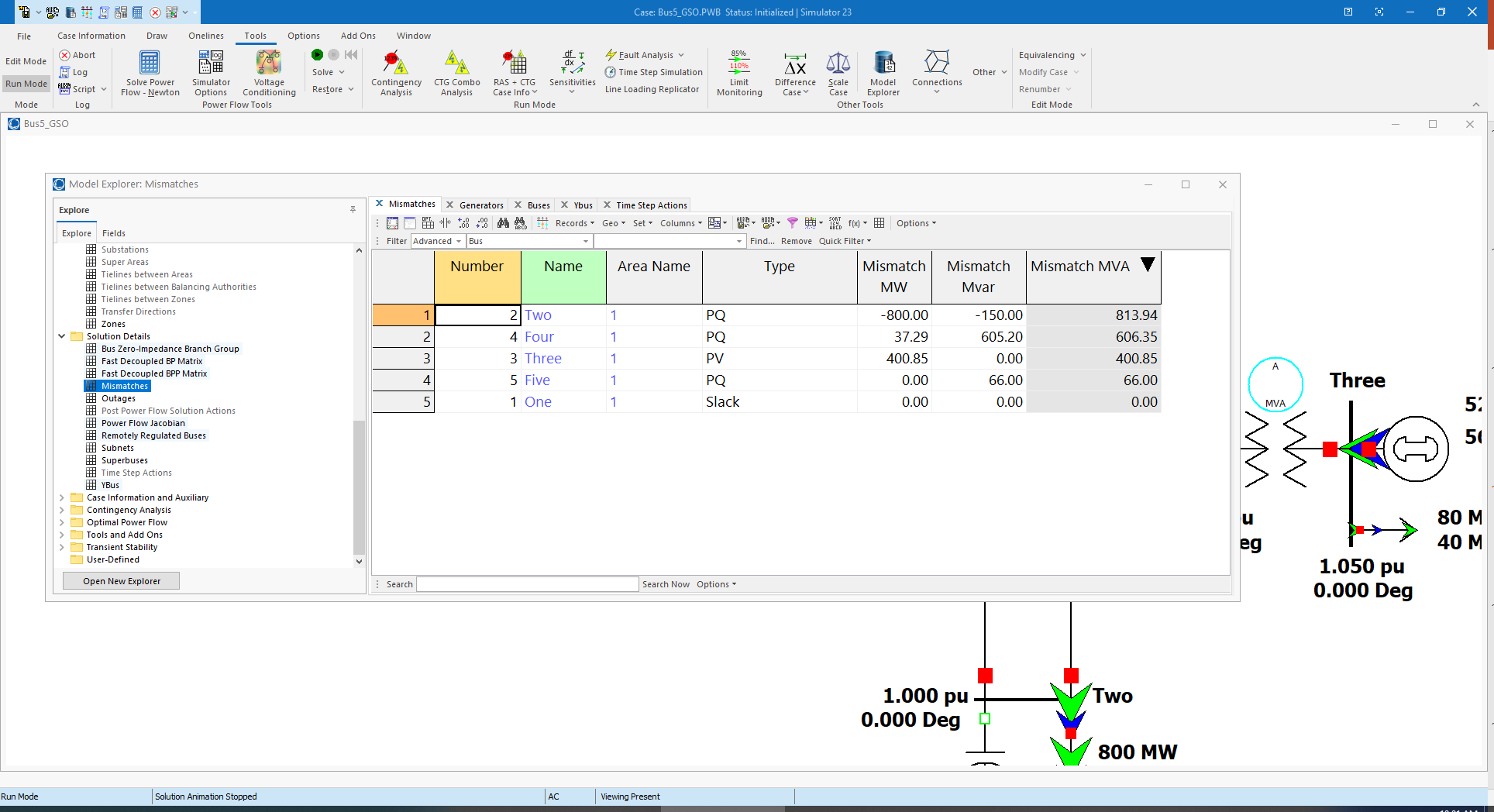 And the Initial Power Flow Jacobian
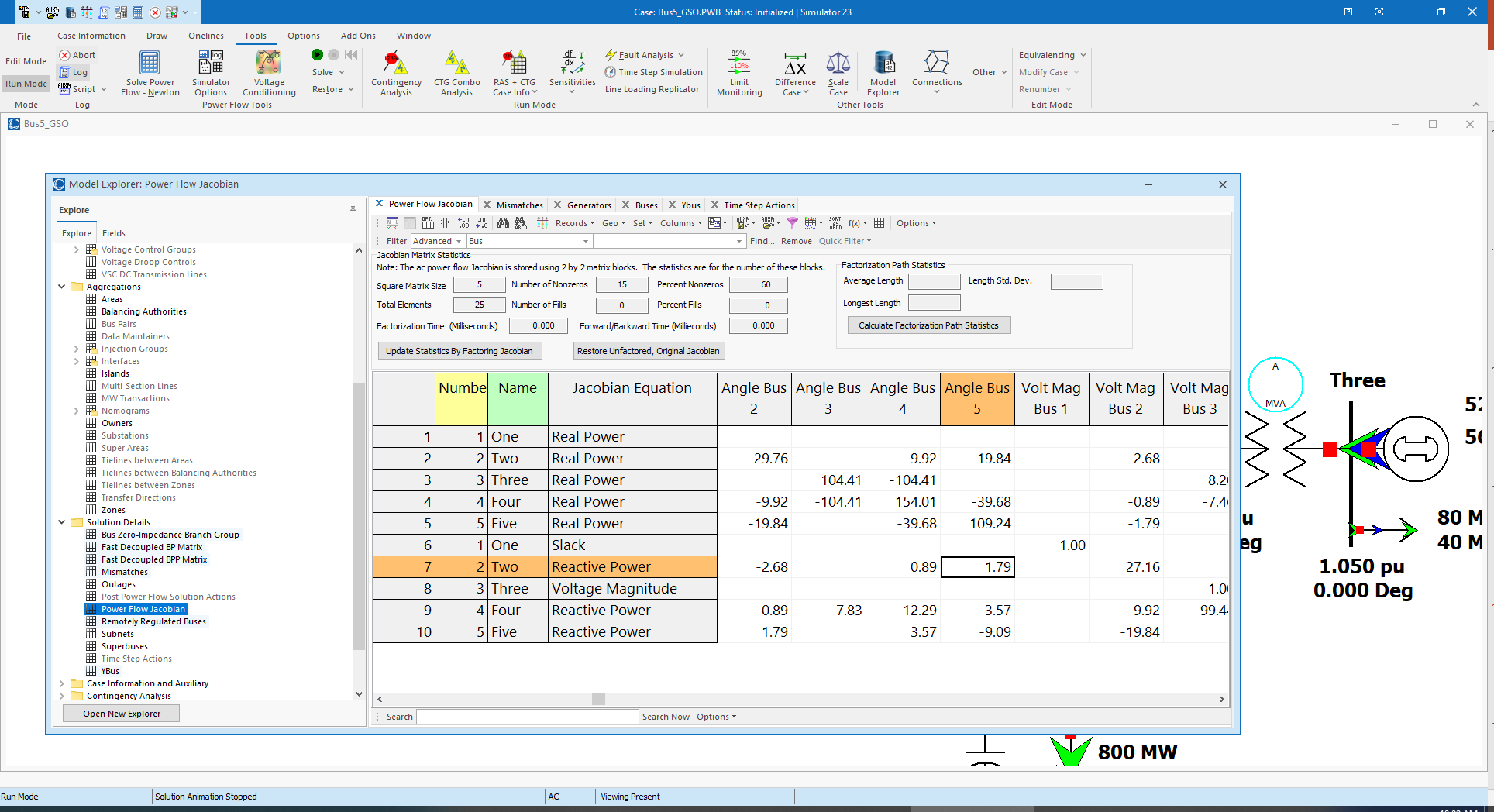 And the Hand Calculation Details!
Five Bus Power System Solved
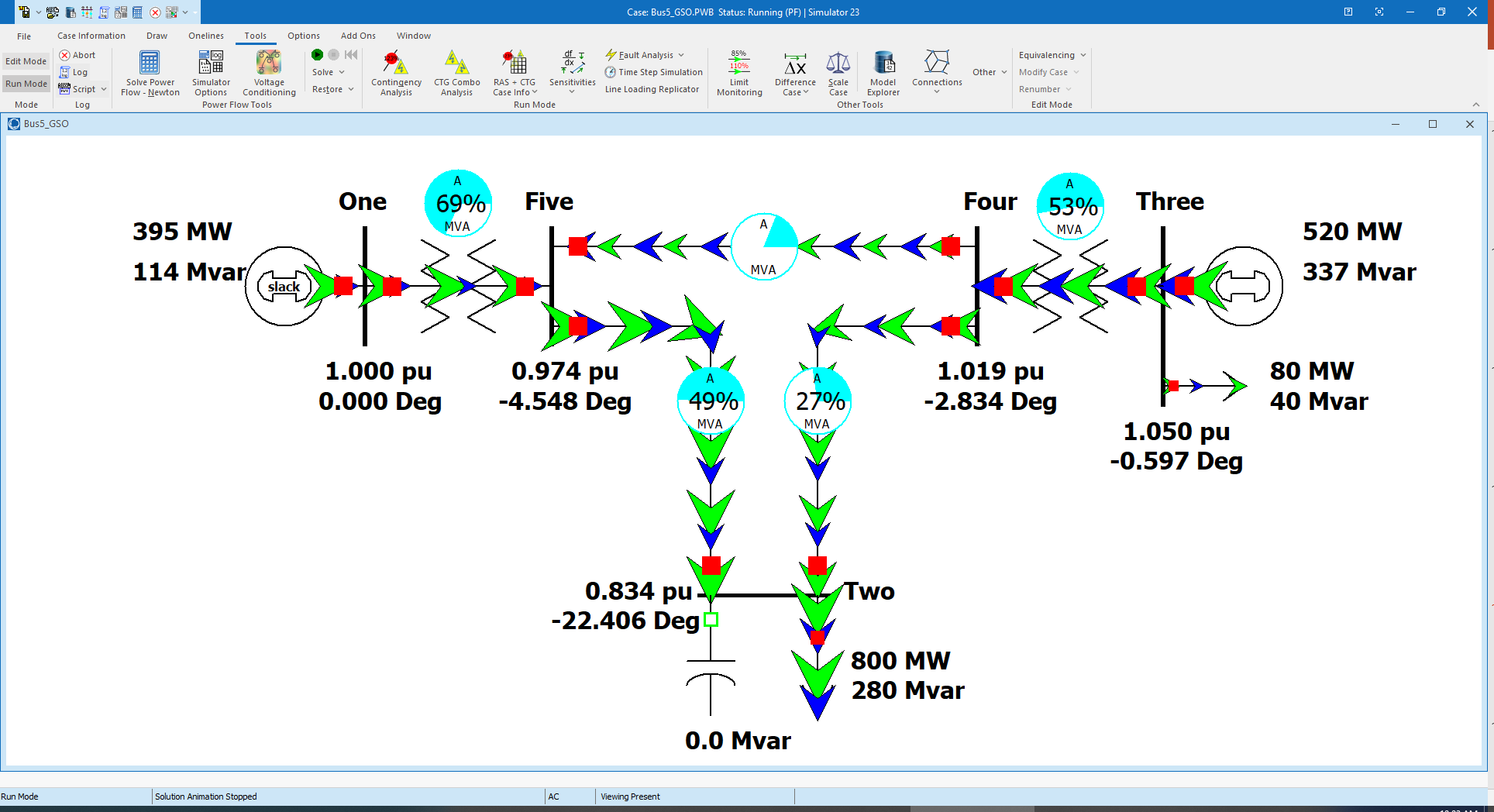 Generator Reactive Power Limits
The reactive power output of generators varies to maintain the terminal voltage; on a real generator this is done by the exciter
To maintain higher voltages requires more reactive power
Generators have reactive power limits, which are dependent upon the generator's MW output
These limits must be considered during the power flow solution
During power flow, once a solution is obtained, check to make generator reactive power output is within its limits
If the reactive power is outside of the limits, fix Q at the max or min value, and resolve treating the generator as a PQ bus
this is know as "type-switching"
also need to check if a PQ generator can again regulate
Rule of thumb: to raise system voltage we need to supply more vars
Modeling Voltage Dependent Load
Voltage Dependent Load Example
Assignment 1
On the website
Due 9/13/23 at 4pm
You are encouraged to add additional features and experiment
We will discuss your results in class on Sept. 13